MHS/EMS STEM Projects21-22 School Year
By Kathleen Henn
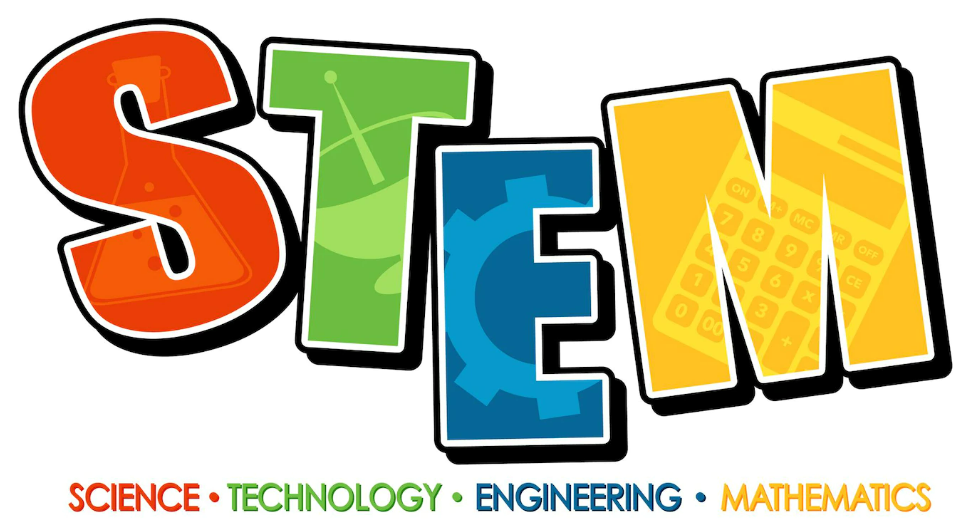 Metuchen’s Proposed 8 Year STEM Action Plan:
08
08
07
07
09
09
10
10
Timeline of Activities for Years 1-4
Including all planning for years 5-8 (next slide)
W1
W1
W2
W2
W2
W3
W3
W3
W4
W4
W4
W1
W1
W1
W2
W2
W2
W3
W3
W3
W4
W4
W4
W1
W1
W1
W2
W2
W2
W3
W3
W3
W4
W4
W4
W1
W1
W1
W2
W2
W2
W3
W3
W3
W4
W4
W4
Year 1
Year 4
Year 2
Year 1
Year 3
STEM 1.0 Curriculum Development within 1 Discipline: 
Real World Problems
Science, Computer Science, Engineering, Math
Lorem ipsum
Lorem ipsum
STEM 2.0 Metuchen Inquiry-Based Research Process and Real World Problem Solving Curriculum Development and Implementation within 2 Disciplines:
Science and Math, Computer Science and Engineering
Lorem ipsum
Lorem ipsum
Lorem ipsum
STEM 3.0 Metuchen Inquiry-Based Research Process and Real World Problem Solving Curriculum Development and implementation within 3 Disciplines: Science, Computer Science and Math
And Engineering, Computer Science and Math
Lorem ipsum
Lorem ipsum
STEM 4.0 Metuchen Inquiry-Based Research Process and Real World Problem Solving Curriculum Development and implementation within 4 Disciplines - 
Science, Computer Science, Engineering and Math
STEM 4.0 Projects implemented K-12 every year
Lorem ipsum
Lorem ipsum
LOREM
LOREM
LOREM
District Goals Addressed in this Initiative
Healthy indicator #7 - Our school integrates health and well-being into the school’s ongoing activities, PD, curriculum, and assessment practices.

 •Embedding Responsible Decision Making into secondary Math
Develop, implement and model effective problem solving and critical thinking skills.
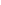 Challenged indicator #8 – 
Our curriculum and instruction develop students’ global awareness and competencies, including understanding of language and culture.

 • Long-range STEM plan 
• United Nations Sustainable Development Goals
Implementation
Teachers were tasked with implementing STEM projects in all Science, Math and 21st Century Life & Skills courses that 
Integrated 3-4 of the STEM disciplines
Involved genuine problem solving by students
Were authentic – real world or real “professional”
Engaged students in using the Metuchen Problem Solving model – SEL competencies
Integrated a UN Sustainability goal for Science classes
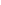 Implementation
Teachers were provided with Professional Development during all In-Service days and department meetings.
STEM: how to integrate disciplines, REAL problems
Engineering as problem solving: building, but also developing processes and answering real world problems.
The Metuchen Problem Solving Model
Students document implementation in a written log
Teachers provide process feedback on the log
UN Sustainability goals – science only this year.
How to develop projects, resources, consultant
Time to develop projects
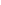 Implementation
Teachers were provided with the following written resources:
Student documentation log template
Student documentation log rubric
A submittal form outlining all expectations for projects, including STEM discipline requirement, problem solving expectation, sample student work and sample student logs with feedback.
A project design rubric to encourage teacher self-evaluation, reflection and growth.
A template for writing up the projects for inclusion in the curriculum.
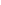 Path to Problem Solving— Student reflection sheet

Partners:
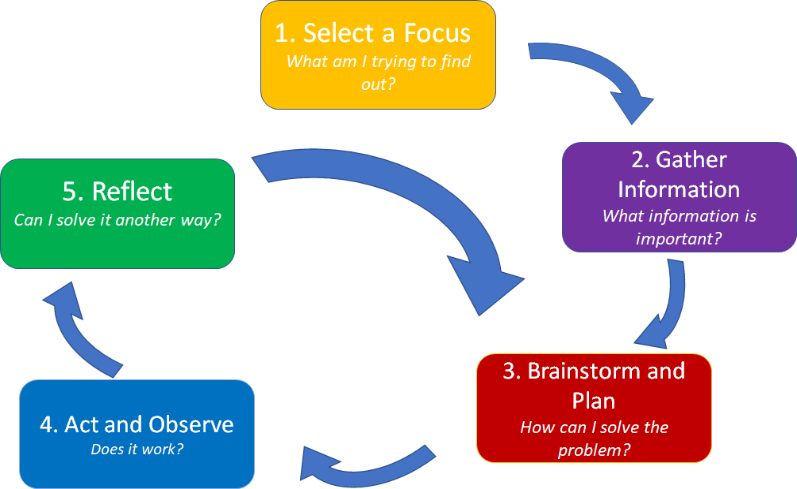 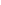 Guiding students to implement problem solving process independently
Providing insight into students’ thinking
UN Sustainability Goals
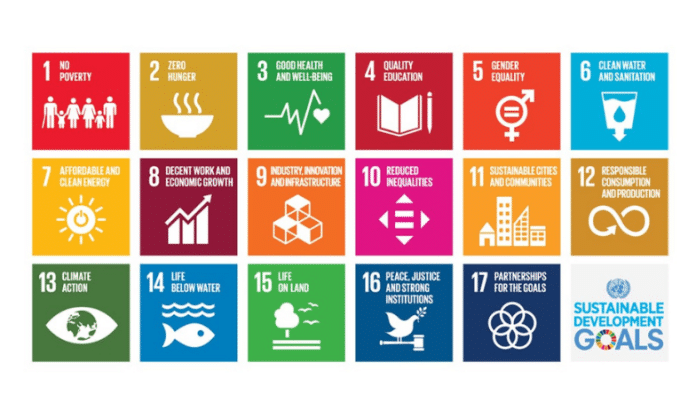 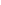 What did our students do?
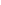 [Speaker Notes: The intent of these tables of projects is NOT to review them in detail, but to show the wealth or projects offered to our students.  I will scroll through these quickly.]
What did our students do?
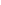 What did our students do?
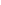 What did our students do?
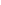 What did our students do?
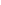 What did our students do?
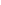 Grade 6
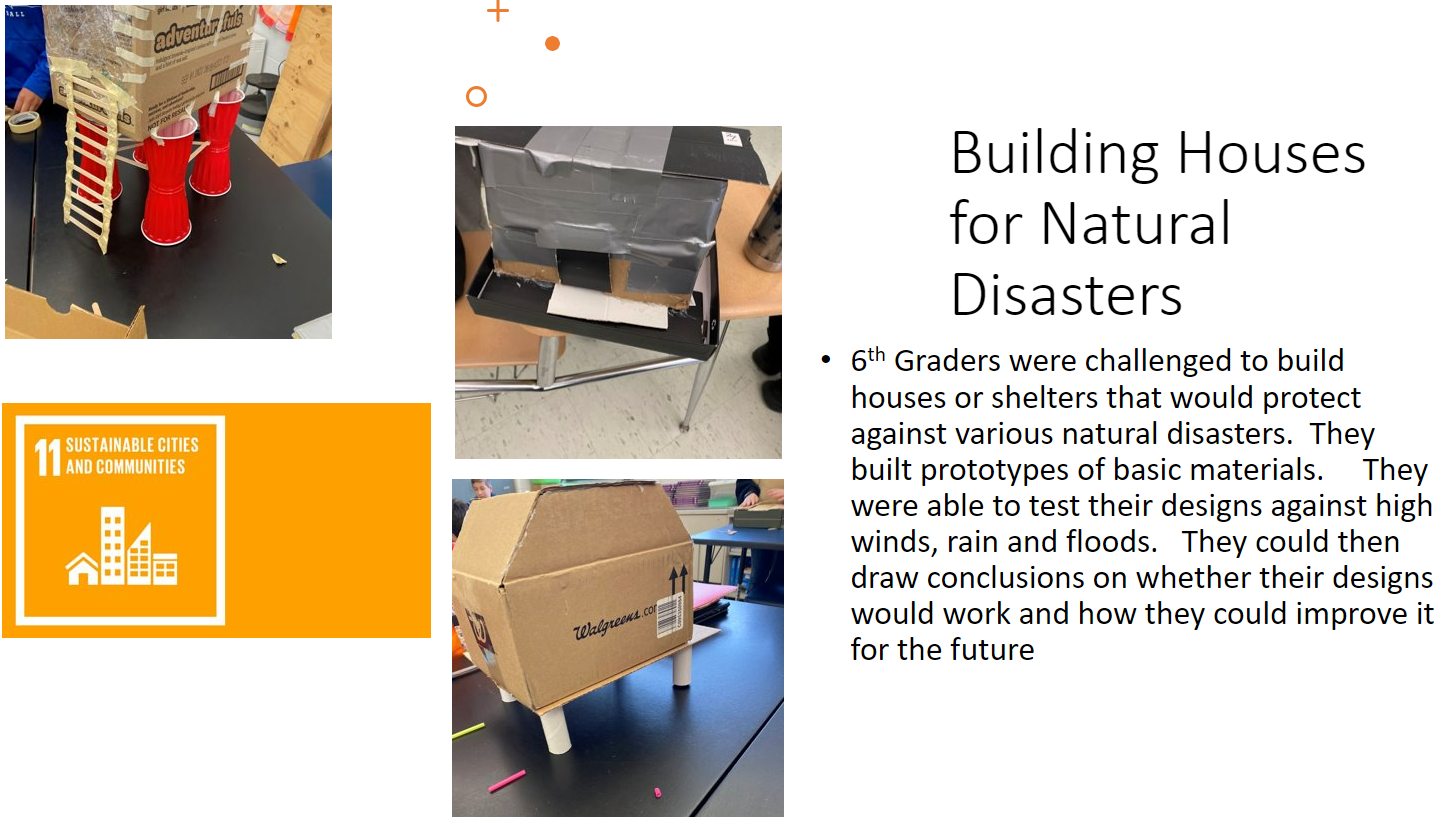 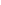 Grade 6
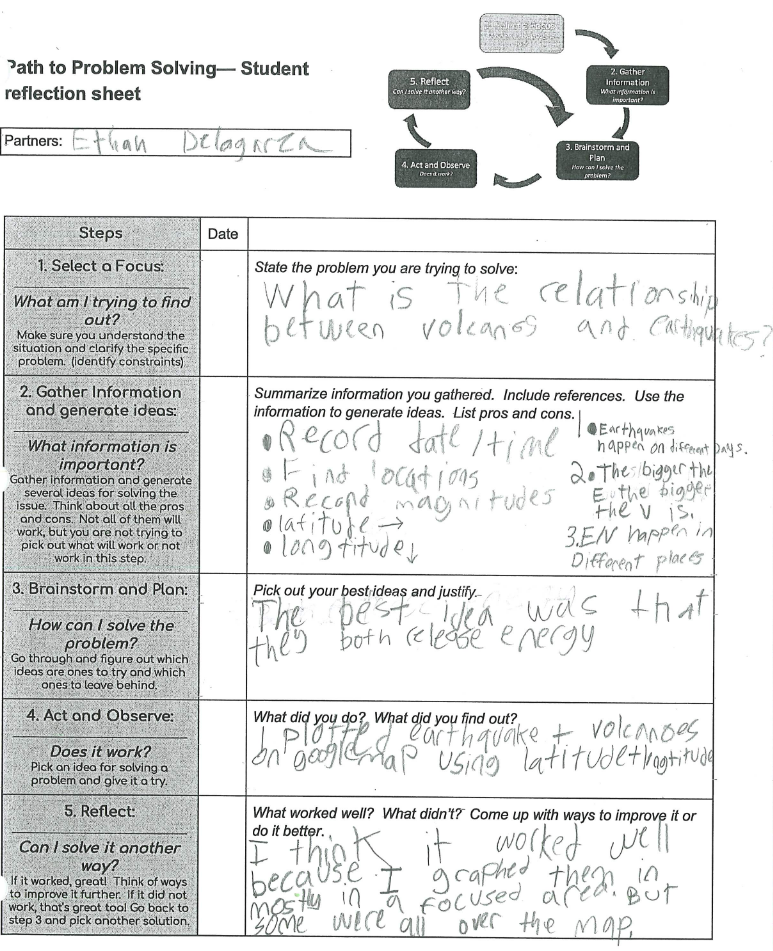 6th graders studied the relationship between volcanoes and earthquakes, plotting them on a map to discover the Ring of Fire.  As they worked they recorded their process, and then reflected on what they did.

Discovering patterns in real data is the work of real scientists.
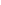 Grade 6
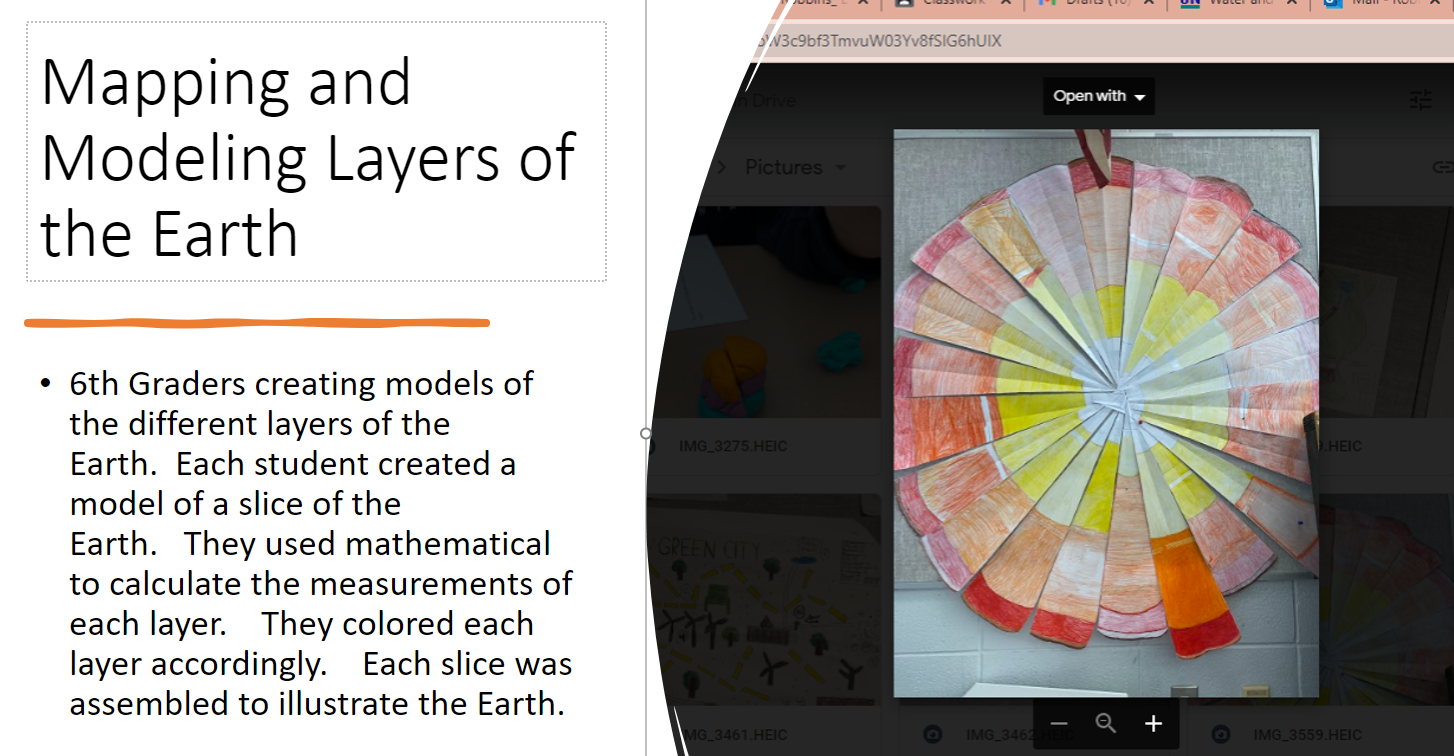 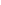 Grade 7
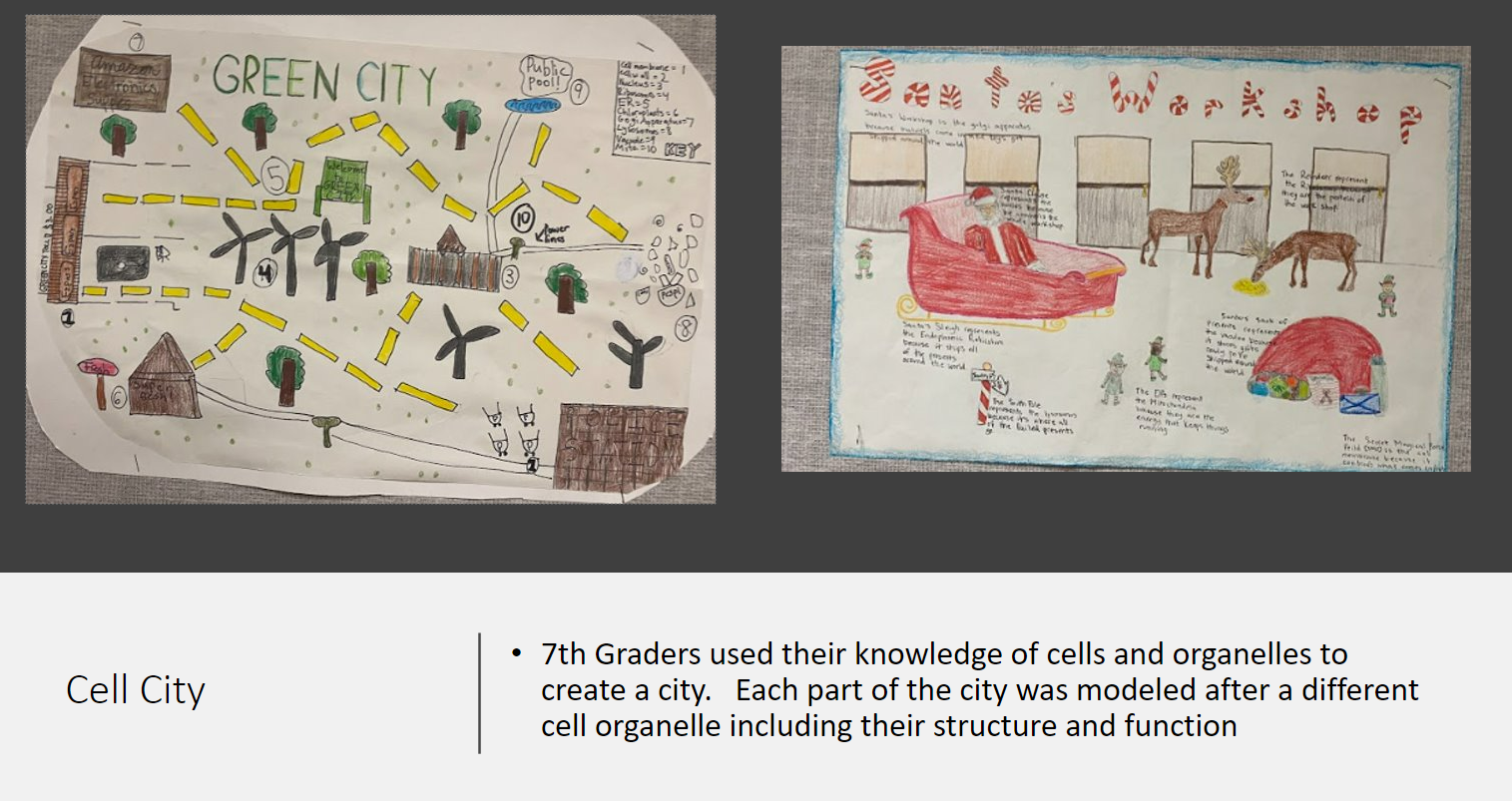 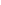 Grade 7
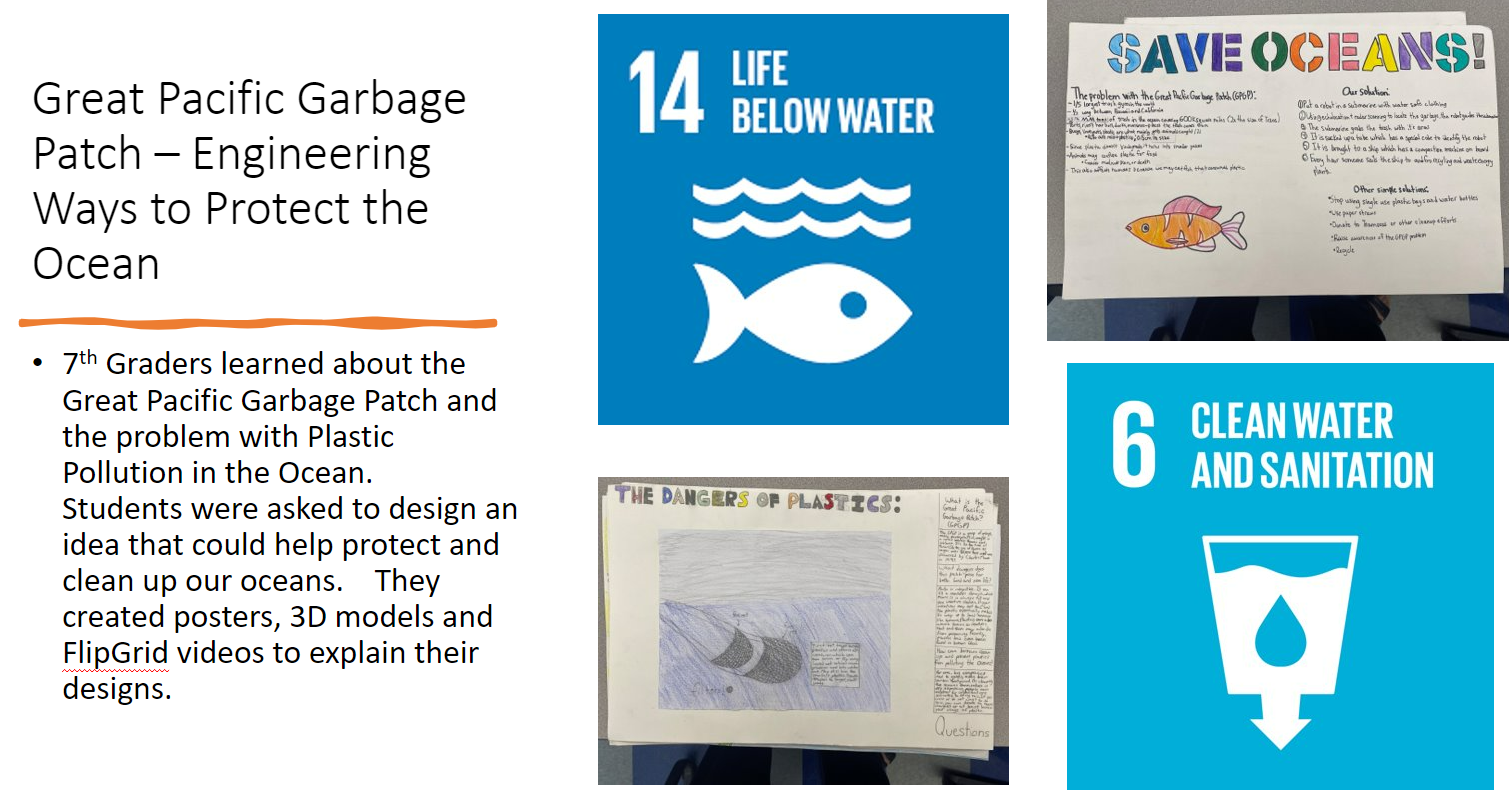 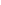 Grade 7
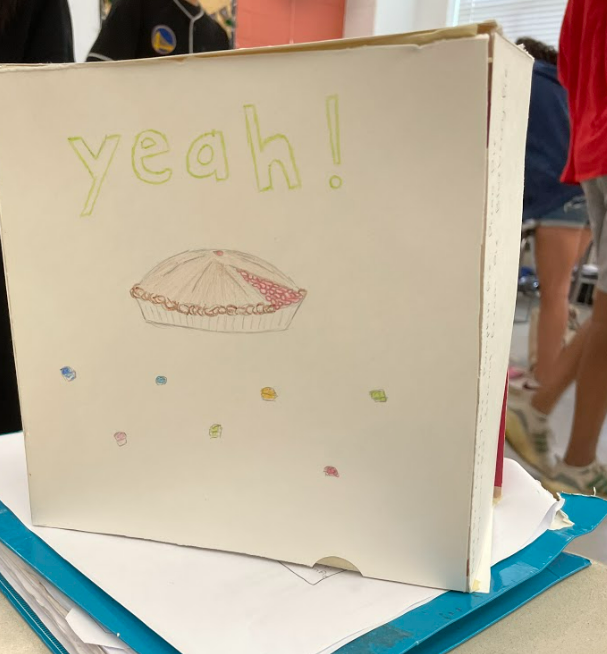 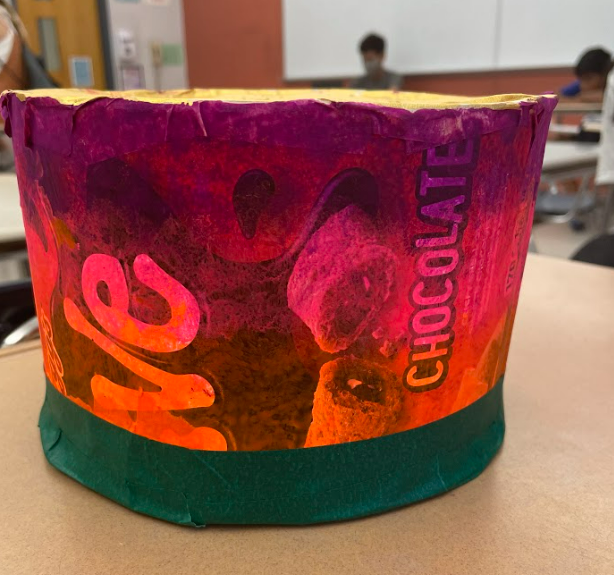 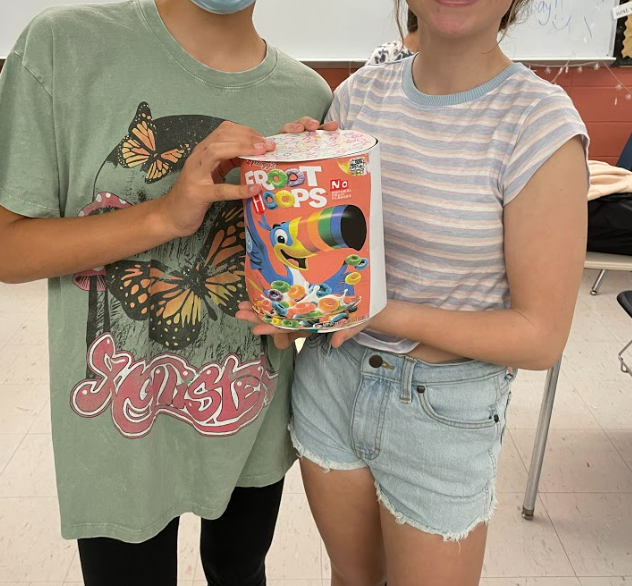 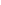 7th grade math students 
volume and surface areas 
to optimize package 
designs
Grade 7
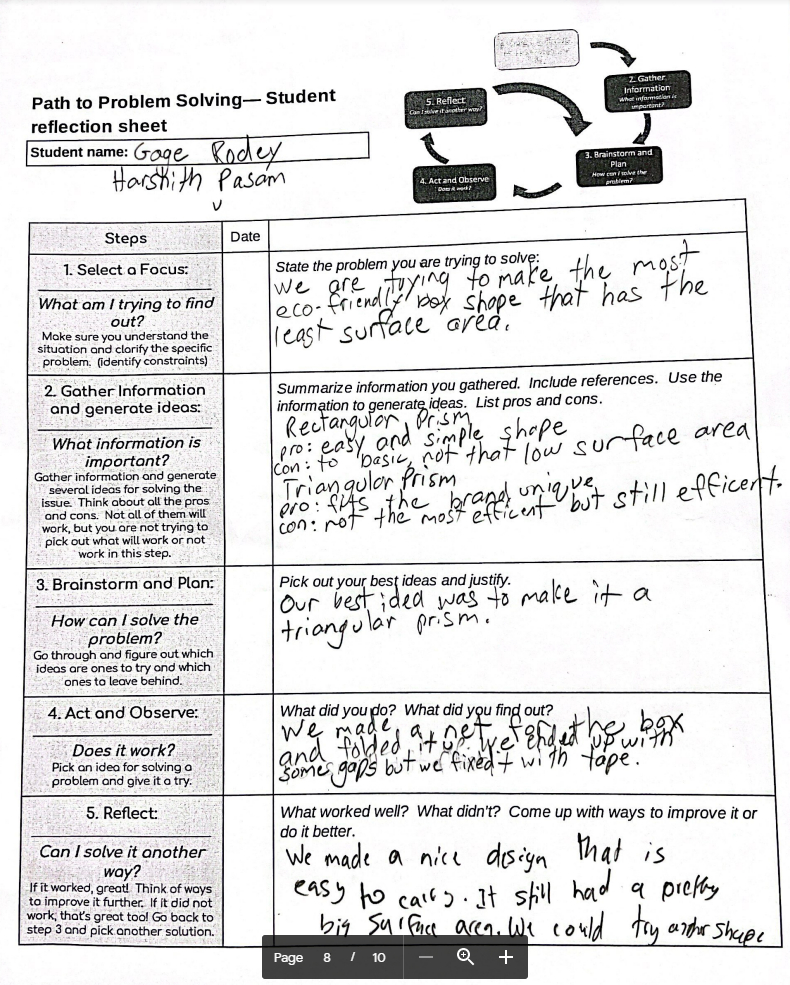 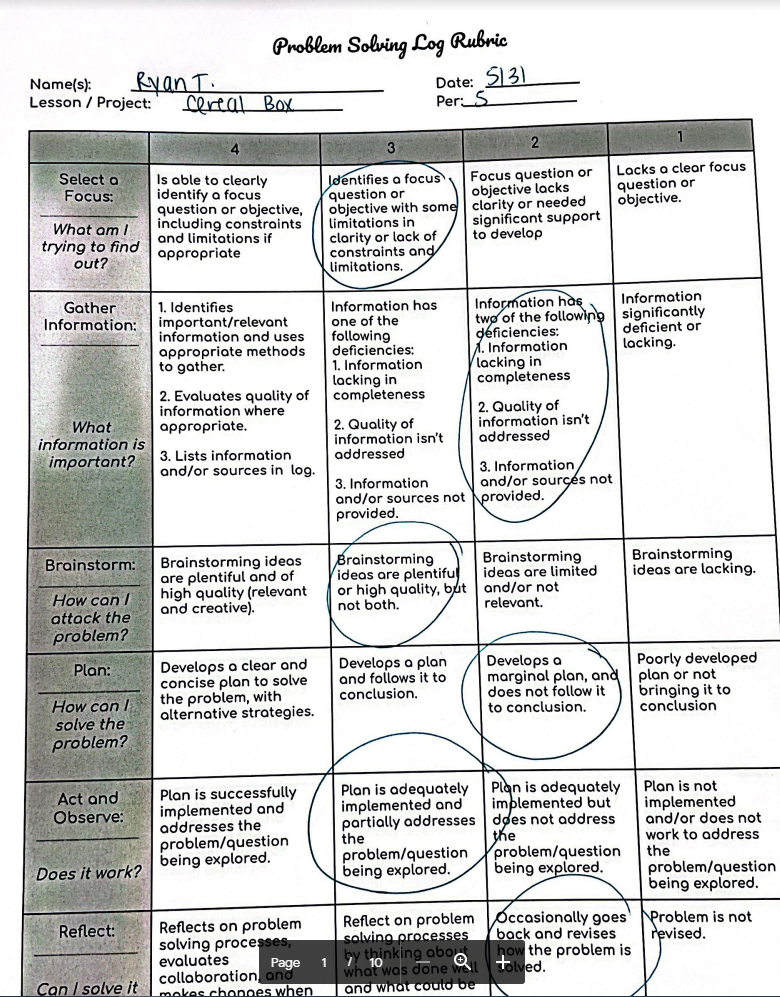 Feedback was provided on student documentation logs using the department’s teacher developed rubric.
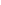 Grade 7
Planning to grow food in
flood prone areas of the 
world.
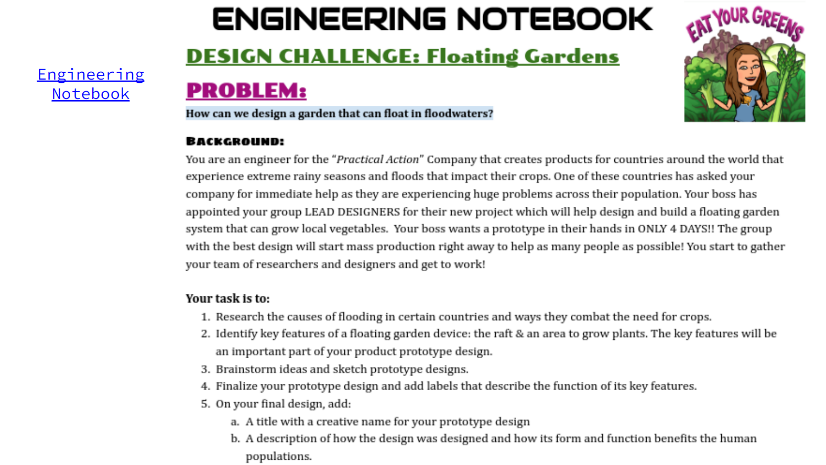 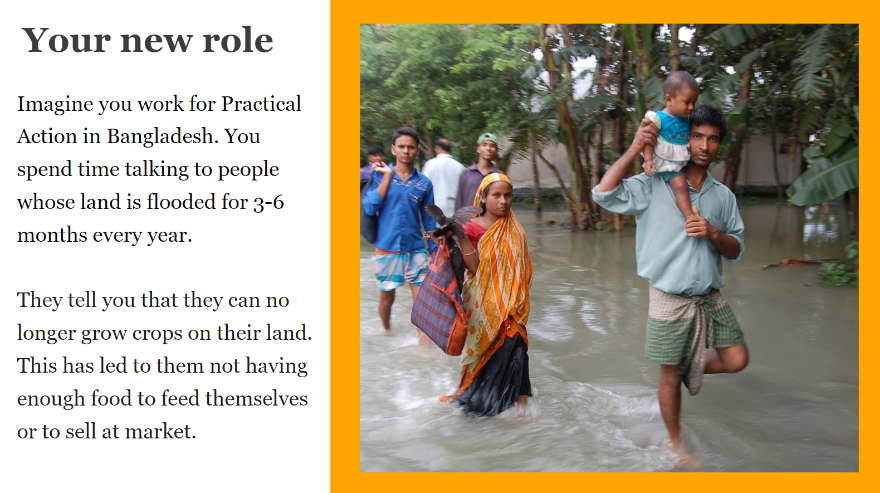 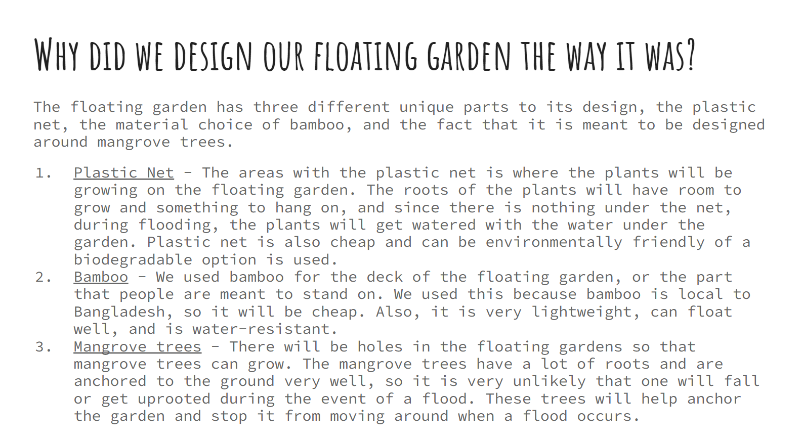 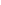 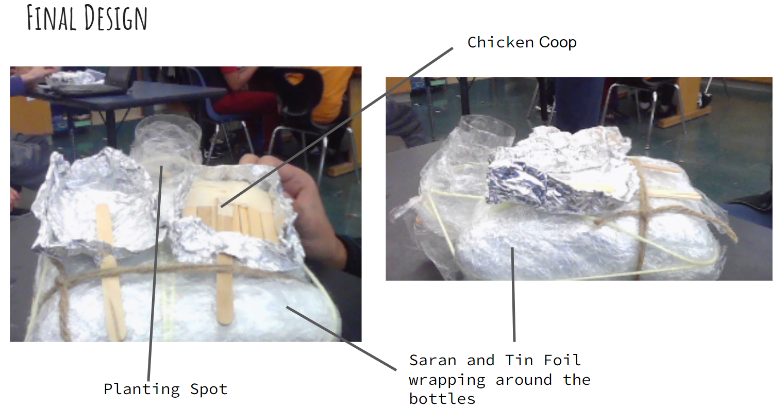 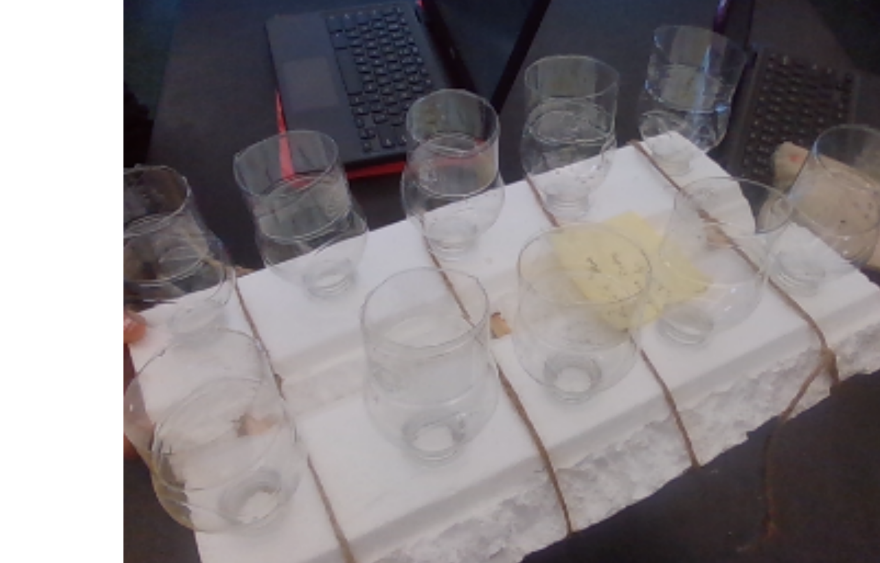 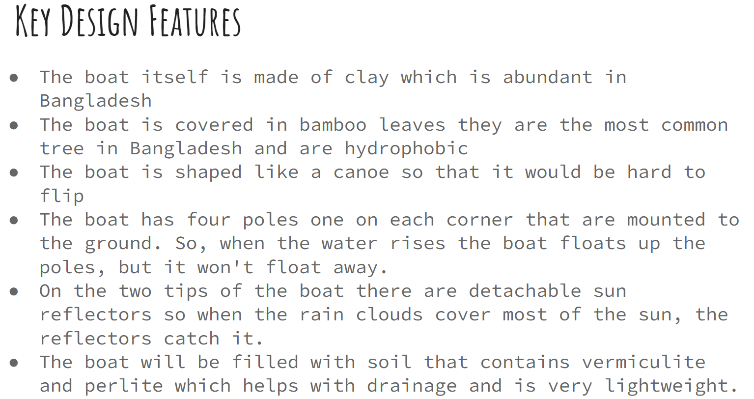 Grade 8
Path to Problem Solving— Student reflection sheet
Helen Tang
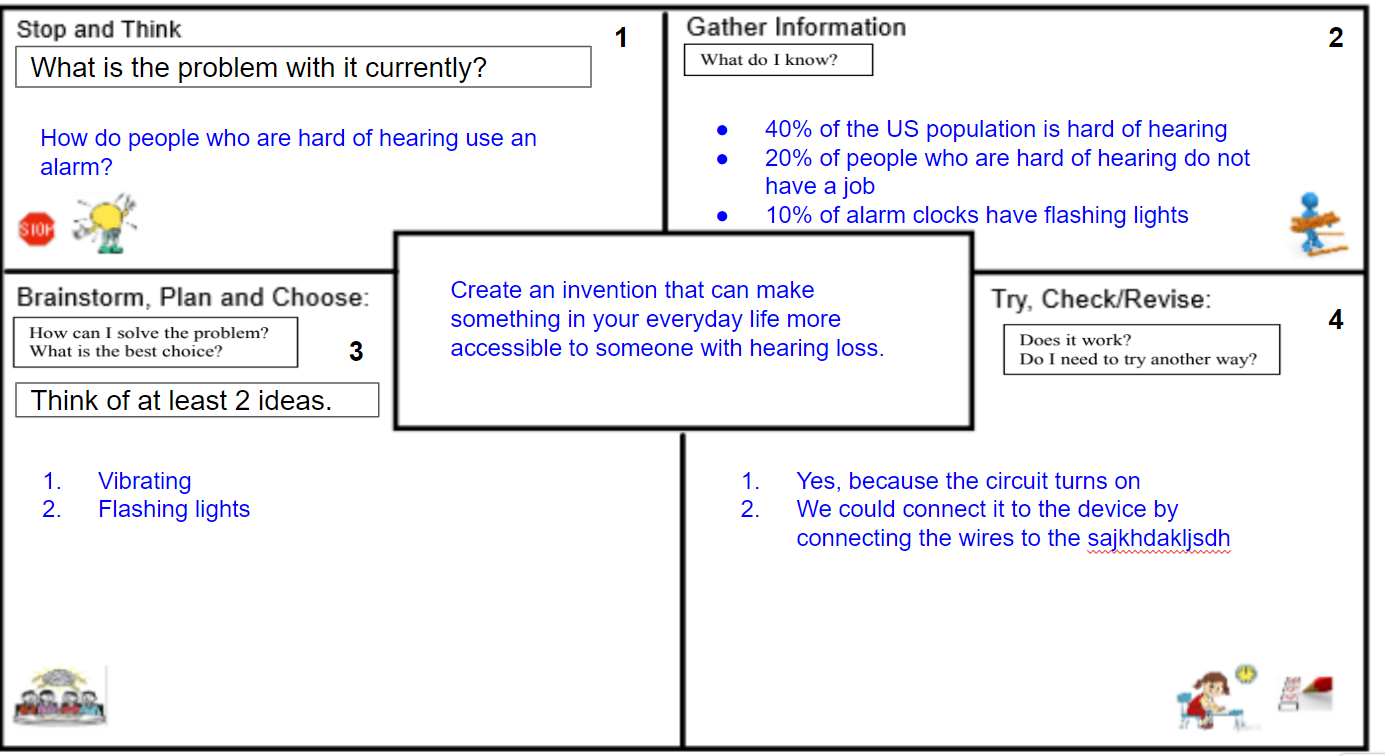 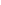 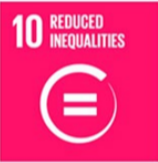 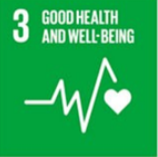 Grade 8
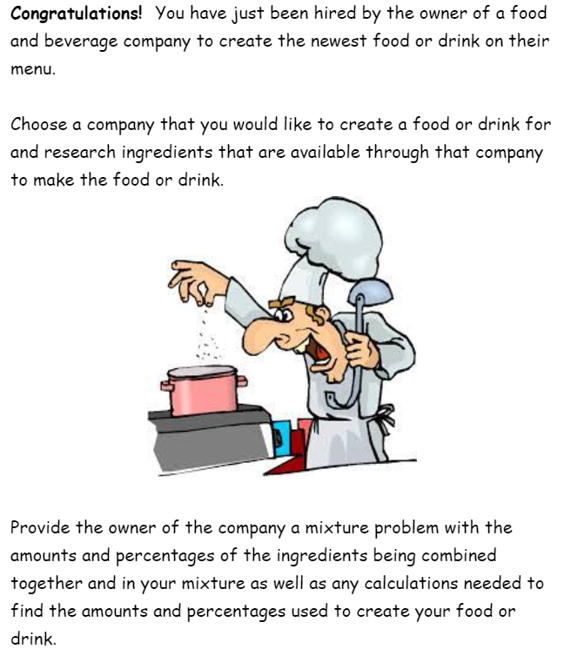 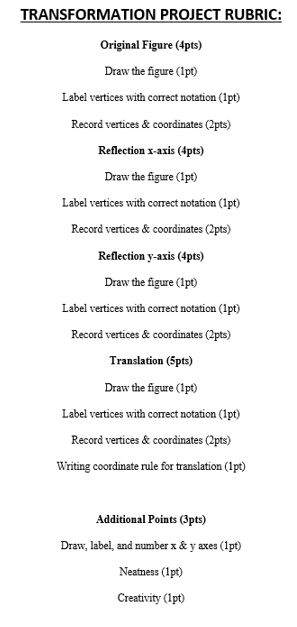 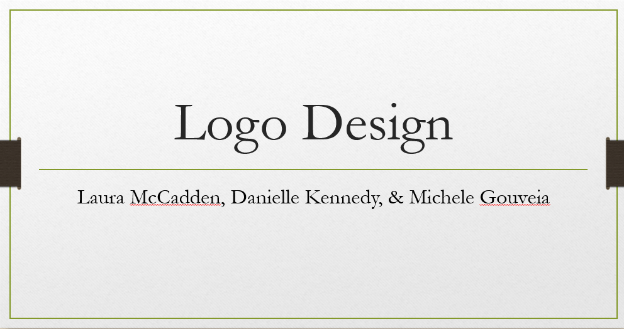 Students used math and science to
 analyze mixtures.

Math students created transformation
logos.
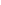 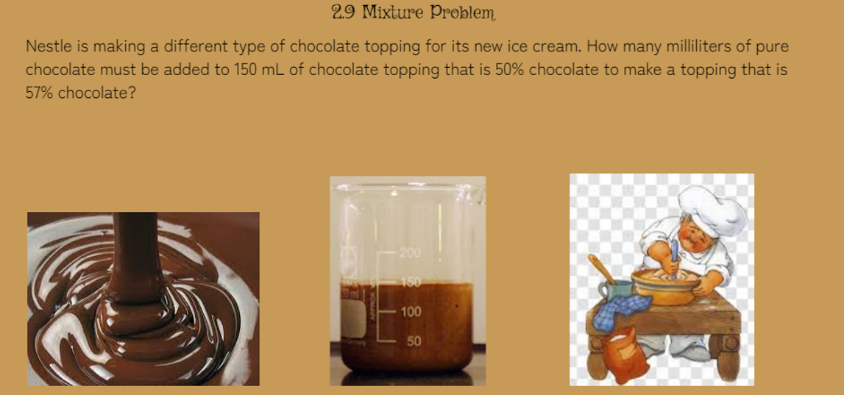 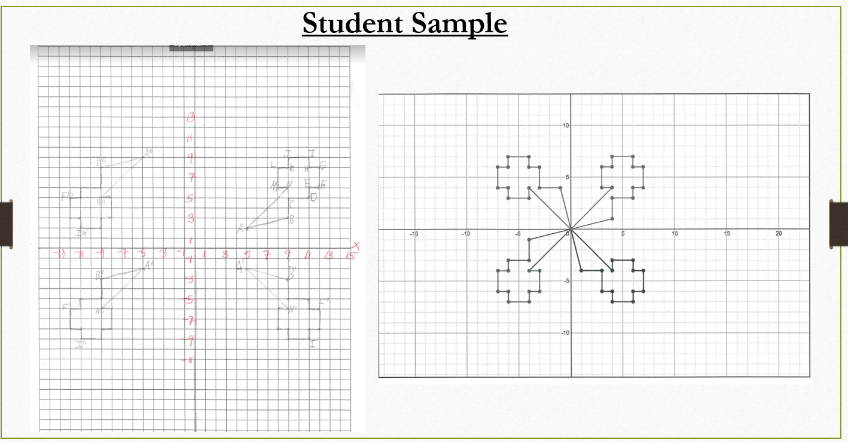 Edgar Computer Science
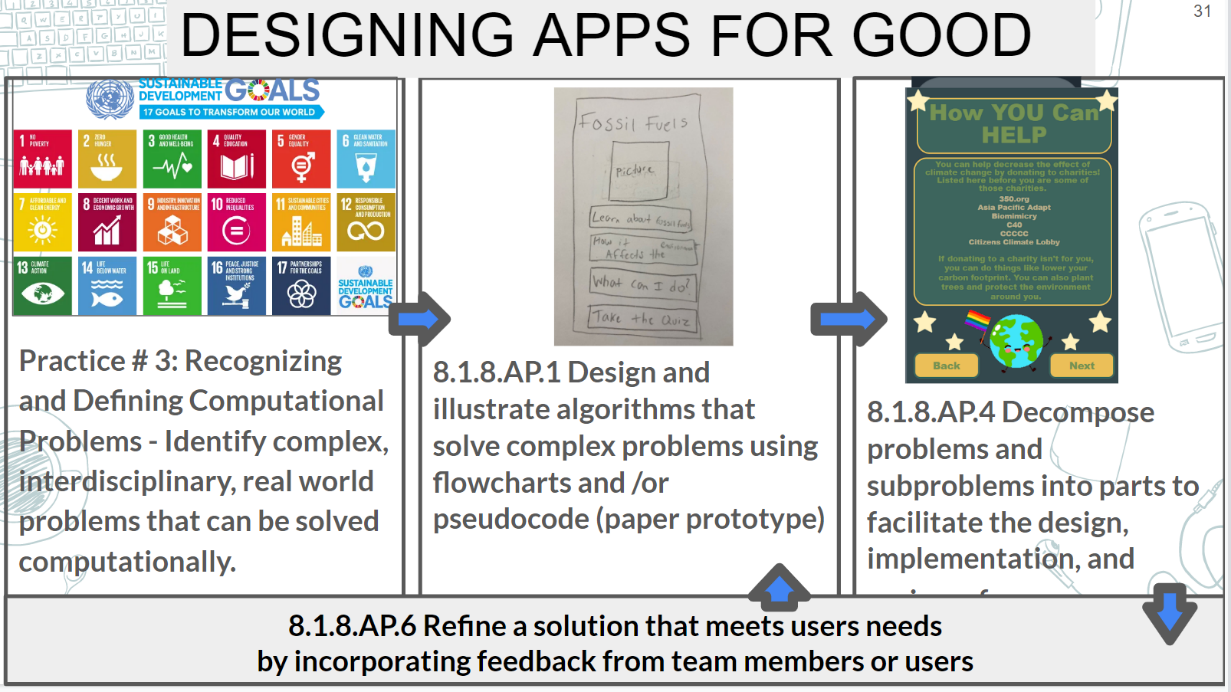 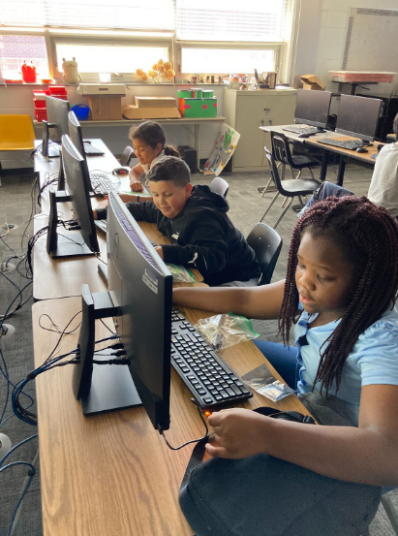 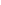 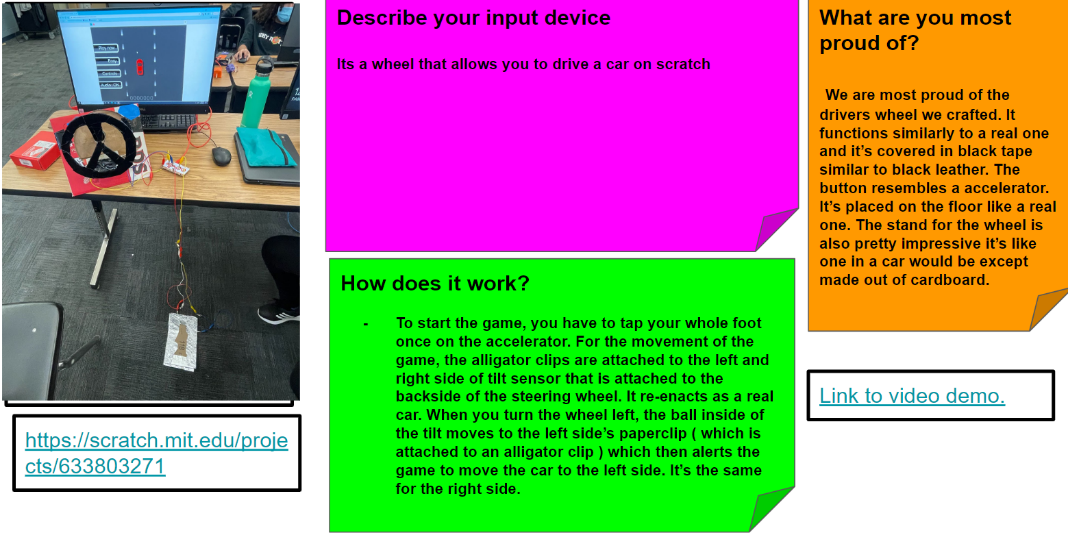 Students designed an app to address
a UN Sustainability Goal of their 
choosing.

In a separate project, they designed 
games using varied input devices.
Biology
Students in Biology analyzed Covid data
And the genetics of elephant tusks for forensics and tuskless adaptation
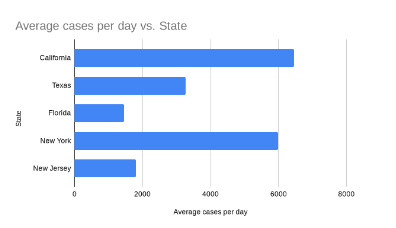 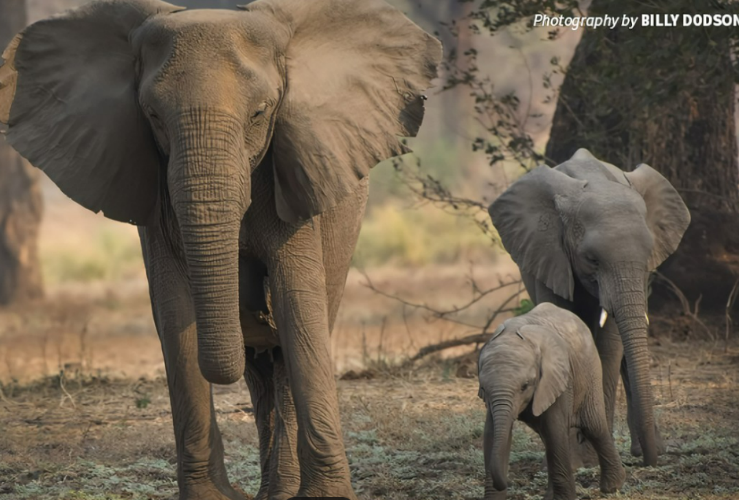 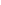 And the reduction of plastic waste
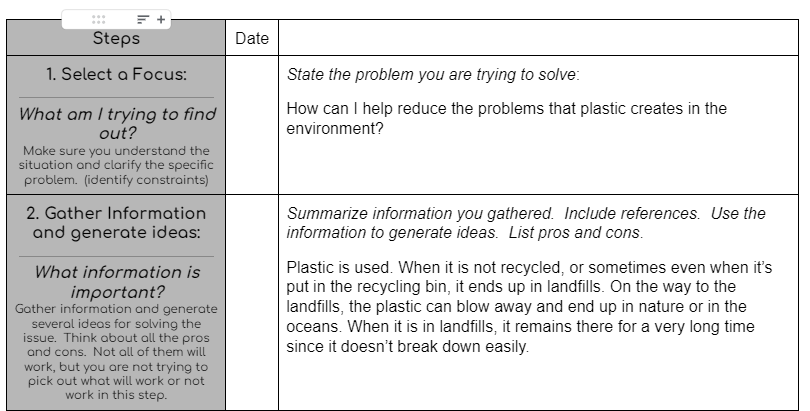 Chemistry
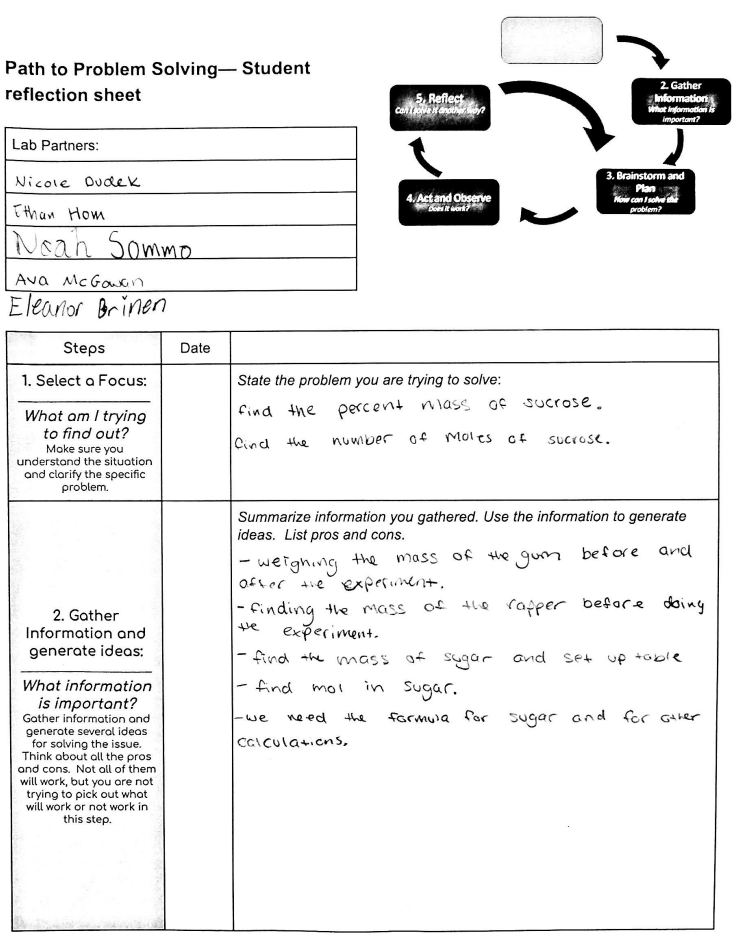 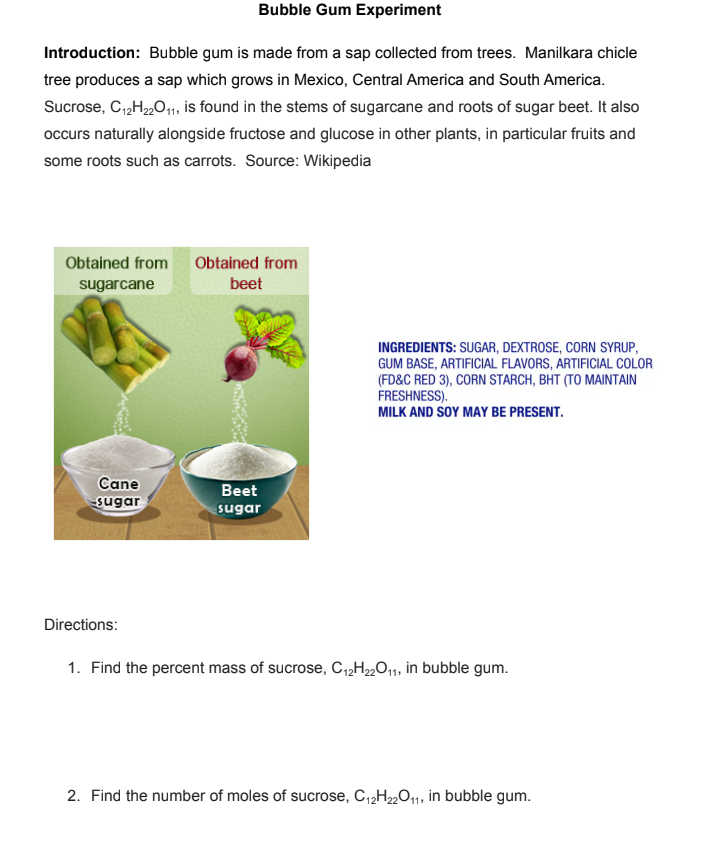 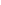 Using Chemistry to determine the sugar content of foods.
AP Physics
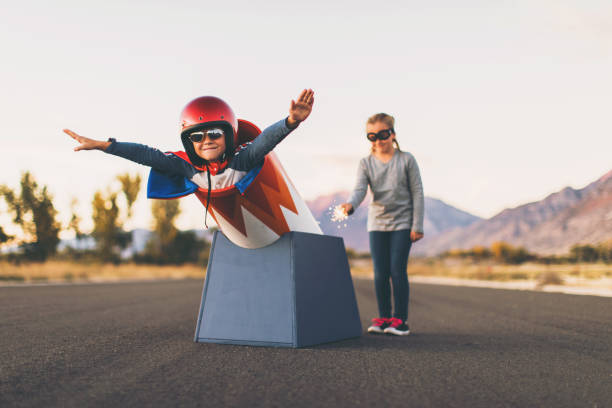 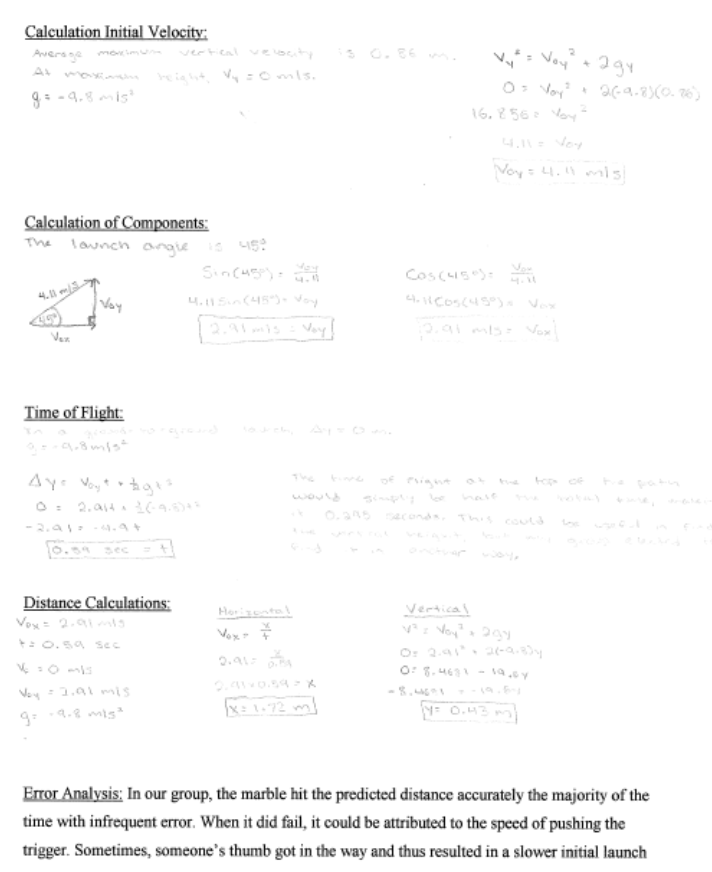 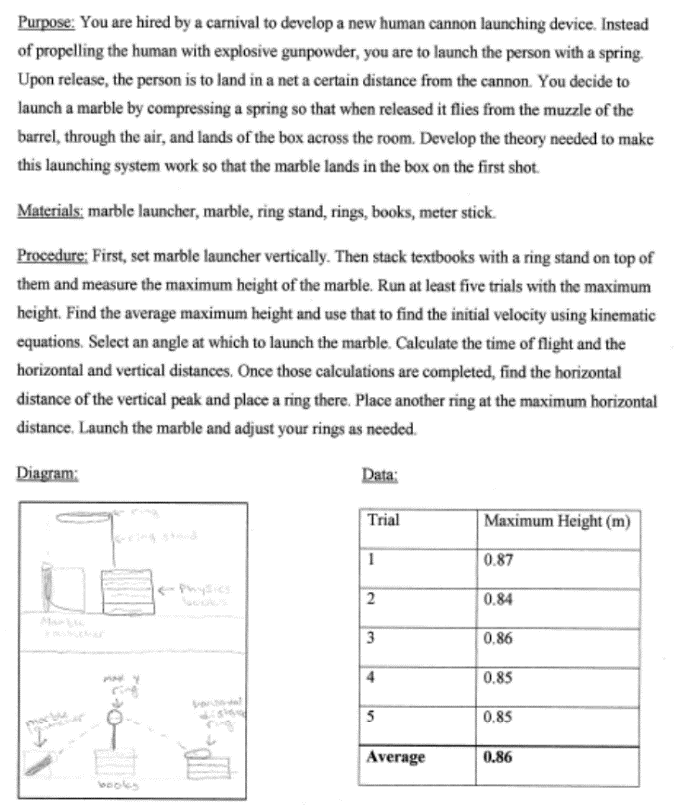 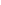 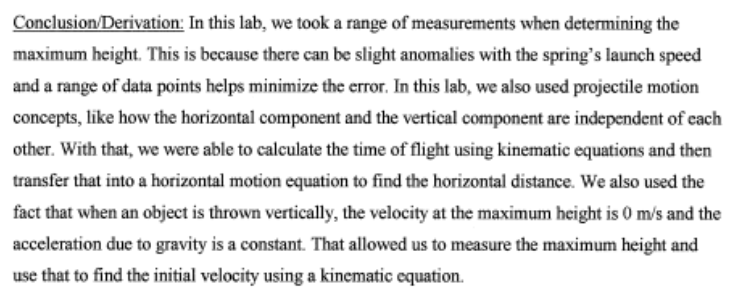 Students used their knowledge of
Projectile motion to design and test
a design for a circus trick: the human 
cannon ball.
Physics
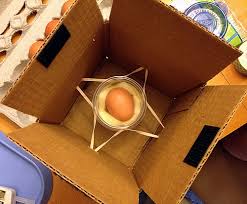 Physics students designed and built 
Egg drop protection devices to learn about 
      impulse/momentum
Mouse trap cars to learn about mechanics and
     energy
Pizza box solar ovens to
     learn about radiant energy
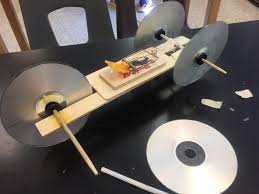 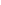 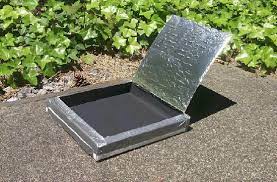 Calculus
Solving surface integrals for real world surfaces in Calculus 3
Programming to find areas in AP Calculus
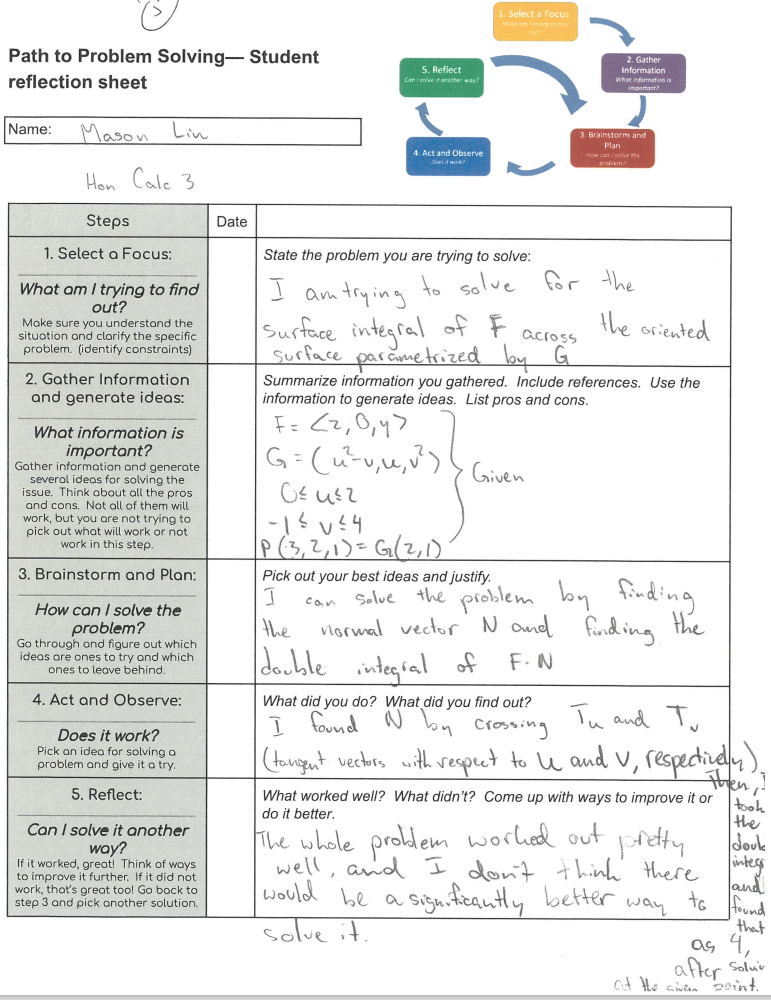 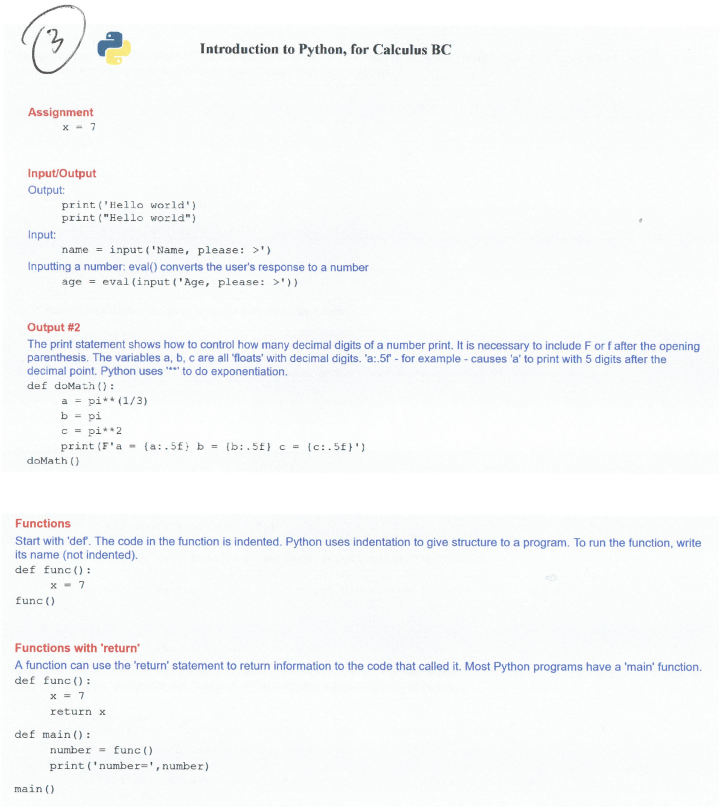 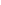 Programming
Image manipulation in AP Comp. Science A
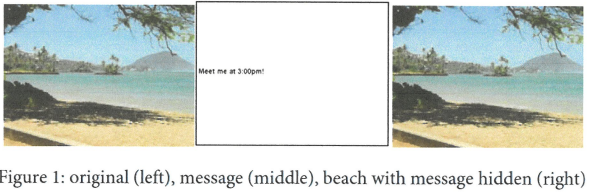 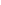 An Interesting Interdisciplinary Example
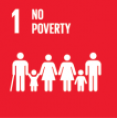 Business
Economics
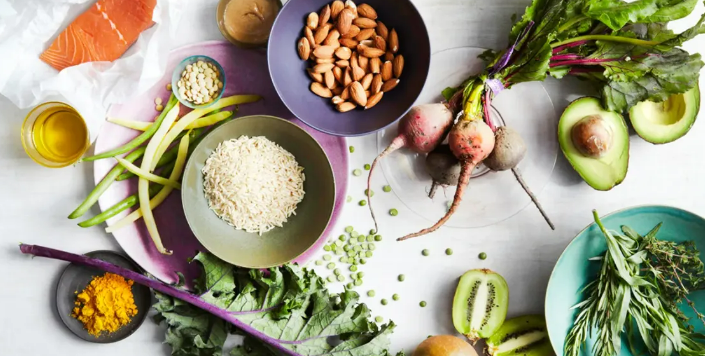 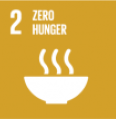 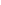 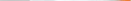 Food Waste
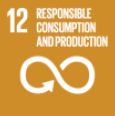 Env. Science
Foods
Planning and Reuse
Composting, Agricultural Practices
Sample Curriculum Write-Up
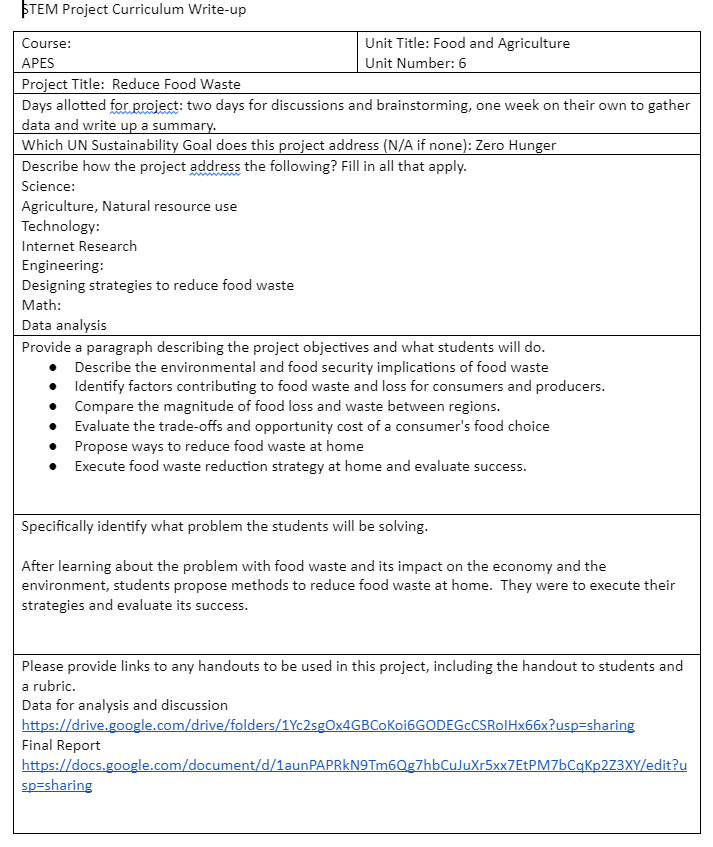 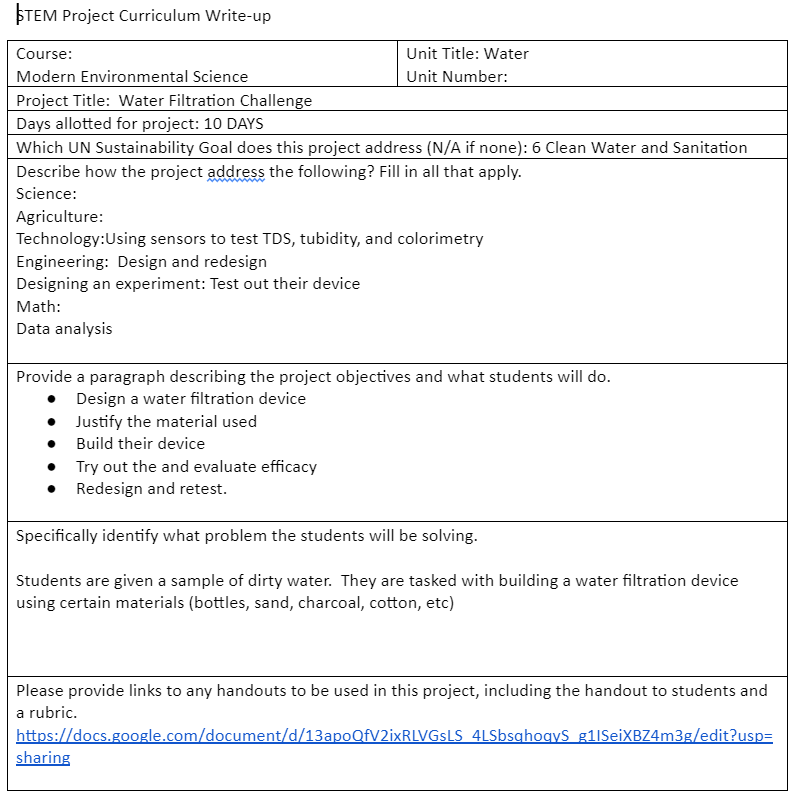 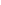 Thank you!
Students for their creativity, curiosity and engagement in completing many
     wonderful projects.

Science and Math teachers for their efforts in making so many projects happen, 
     and for their ongoing dedication to their students.

Principals Mr. Porowski and Ms. Azevedo for their support.

Dr. Caputo and Mr. Cohen for their district vision and their ongoing support
     of STEM education in Metuchen.

The Board of Education and community for their ongoing interest in and support of our programs.
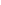 Metuchen’s Proposed 8 Year STEM Action Plan:
08
08
07
07
09
09
10
10
Timeline of Activities for Years 5-8
W1
W1
W2
W2
W2
W3
W3
W3
W4
W4
W4
W1
W1
W1
W2
W2
W2
W3
W3
W3
W4
W4
W4
W1
W1
W1
W2
W2
W2
W3
W3
W3
W4
W4
W4
W1
W1
W1
W2
W2
W2
W3
W3
W3
W4
W4
W4
Year 1
Year 8
Year 6
Year 5
Year 7
STEM 4.0, Internships, Course Sequences, Certification Programming,
 Authentic and Outside Assessment Implementation
Lorem ipsum
Lorem ipsum
Lorem ipsum
STEM Data analysis, STEM Program enhancement
Cultivate Local Experts, University, Community, Business and other Partnerships
Lorem ipsum
Lorem ipsum
Lorem ipsum
Lorem ipsum
Begin Planning next 8 Year STEM Plan for 2034
Lorem ipsum
Lorem ipsum
LOREM
LOREM
LOREM